Introduction to ConcurrencyCSE 333 Spring 2020
Instructor:	Hal Perkins
Guest Lecturer:  Travis McGaha

Teaching Assistants:
Ramya Challa	Mengqi Chen	John DepaszthoryGreg Guo 	Zachary Keyes	CJ LinTravis McGaha	Arjun Singh	Guramrit SinghCosmo Wang	Yifan Xu	Robin Yang Haoran Yu	Velocity Yu
Administrivia
Sections tomorrow: pthread tutorial/demo
pthread exercise posted after sections, due Monday morning
Much more about concurrency in this and next several lectures
But will not repeat section material(This means you should show up if you can)

hw4 due next Thursday night
Yes, can still use up to 2 late days on hw4 (if you haven’t used them up already – check!)

Please update your Zoom client app if the one you’re using is older than version 5.0
2
Outline
Understanding Concurrency
Why is it useful
Why is it hard

Concurrent Programming Styles
Threads vs. processes
Asynchronous or non-blocking I/O
“Event-driven programming”
3
[Speaker Notes: T: How we are going to show you the use of concurrency relates back to the ideas of the HW. What if we wanted to make our search engine one hosted on the web?]
Building a Web Search Engine
We need:
A web index
A map from <word> to <list of documents containing the word>
This is probably sharded over multiple files
A query processor
Accepts a query composed of multiple words
Looks up each word in the index
Merges the result from each word into an overall result set
4
[Speaker Notes: T: If we take these and hook it up to a server that handles a client, we get:

https://en.wikipedia.org/wiki/Shard_(database_architecture)]
Simplified Search Engine Architecture
index file
query processor
index file
client
index file
5
[Speaker Notes: T: So let’s bolt an HTTP server on top of our query processor!  What might that look like?]
Search Engine (Pseudocode) Sequential
doclist Lookup(string word) {
  bucket = hash(word);
  hitlist = file.read(bucket);
  foreach hit in hitlist {
    doclist.append(file.read(hit));
  }
  return doclist;
}

main() {
  SetupServerToReceiveConnections();
  while (1) {
    string query_words[] = GetNextQuery();
    results = Lookup(query_words[0]);
    foreach word in query[1..n] {
      results = results.intersect(Lookup(word));
    }
    Display(results);
  }
}
6
[Speaker Notes: Point out where we’re blocked on disk I/O (Lookup) and network I/O (GetNextQuery/Display)

T: Let’s look at the timeline for executing this code to handle a single multi-word query]
Execution Timeline: a Multi-Word Query
main()
   GetNextQuery()
network I/O
disk I/O
disk I/O
disk I/O
network I/O
Lookup()
Lookup()
Display()
Lookup()
GetNextQuery()
results.intersect()
• • •
CPU
CPU
results.intersect()
time
query
7
[Speaker Notes: NOT TO SCALE: disk and network I/O are orders of magnitude larger

Assuming 3 words in query:  ocean whale ravenous

T: Why do we care to split up what sort of device&work is being done when? Cause they take different amounts of time]
What About I/O-caused Latency?
Jeff Dean’s “Numbers Everyone Should Know” (LADIS ‘09)
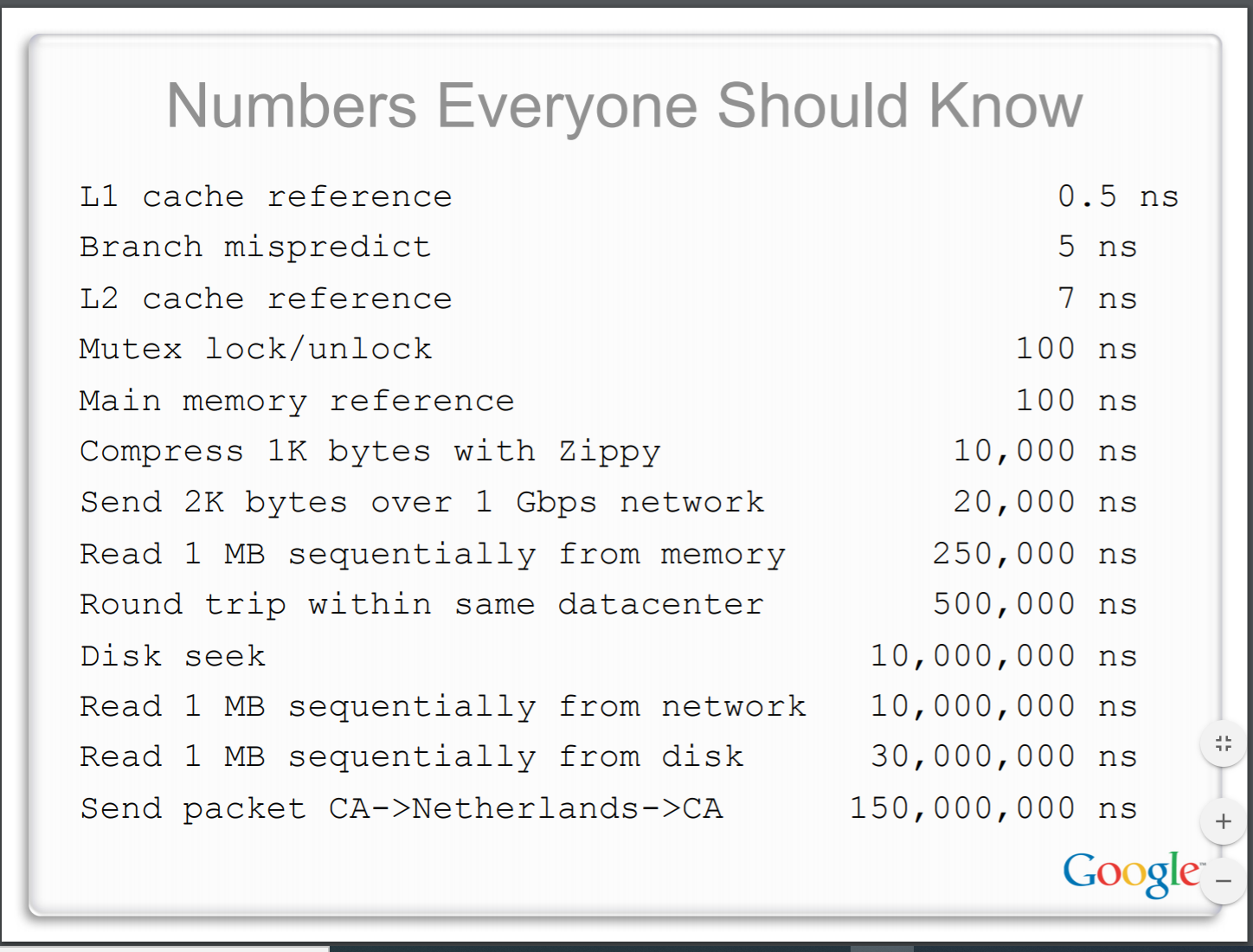 8
[Speaker Notes: Takeaway from this slide, it takes a long time to preform I/O on Disk/Network

Again, let’s focus on the orders of magnitude and not on the constants.

Jeff Dean. LADIS09, slide 28. https://www.cs.cornell.edu/projects/ladis2009/talks/dean-keynote-ladis2009.pdf.
More information on these numbers: http://highscalability.com/blog/2011/1/26/google-pro-tip-use-back-of-the-envelope-calculations-to-choo.html

T: so if we out our execution timeline to show this difference in magnitude we geT:]
Execution Timeline: To Scale
disk I/O
disk I/O
network I/O
disk I/O
main()
• • •
network I/O
CPU
CPU
time
query
9
[Speaker Notes: T: We can’t avoid this time spent on I/O in this case, so lets look at other cases to see if we can see where inefficiency could come up]
Sequential Queries – Simplified
query 3
query 2
query 1
time
10
[Speaker Notes: Start first by talking if a single client made sequential queries

NOT TO SCALE: red boxes are orders of magnitude bigger than blue boxes

Now assuming only 1 word per query:
.a – GetNextQuery()
.b – network I/O to get query
.c – Lookup() and file.read()
.d – disk I/O
.e – intersect(), Display()]
Sequential Queries: To Scale
query 3
query 2
query 1
time
11
[Speaker Notes: T: but what if this wasn’t just sequential queries to one client?]
Web Search Architecture
client
index file
client
query processor
index file
client
client
index file
client
12
[Speaker Notes: T:  If we take a look out our execution timeline again, but treat it as each query belonging to a new client]
Multiple Clients – Simplified
Only one I/O request at a time is “in flight”
The CPU is idle most of the time!(picture not to scale)
query 3
query 2
Queries don’t run until earlier queries finish
query 1
time
13
[Speaker Notes: Here we see the inefficiencies
Each query must wait for previous
Cpu idle most of the time
Only one device (network/disck/cpu) used at a time

T: Lets’ look at these points some more]
Sequential Can Be Inefficient
Only one query is being processed at a time
All other queries queue up behind the first one
The CPU is idle most of the time
It is blocked waiting for I/O to complete
Disk I/O can be very, very slow
At most one I/O operation is in flight at a time
Missed opportunities to speed I/O up
Separate devices in parallel, better scheduling of a single device, etc.
14
[Speaker Notes: With how it is sequential, the queries will have to be stacked in order
Since we are executing sequentially, we have to wait for each step (i/o) to finish before we can move onto the next.
We call the cpu being “blocked” on I/O (it is blocked from progressing)
Since the different I/O happen on different devices, then those other devices (Disk/Network) will be idle while we wait to do other things
The I/O devices COULD read/write at the same time, but aren’t with the current code

T: We can introduce concurrency to solve these, but first, what is concurrency?]
Concurrency
A version of the program that executes multiple tasks simultaneously
Example: Our web server could execute multiple queries at the same time
While one is waiting for I/O, another can be executing on the CPU
Example: Execute queries one at a time, but issue I/O requests against different files/disks simultaneously
Could read from several index files at once, processing the I/O results as they arrive
Concurrency != parallelism
Parallelism is executing multiple CPU instructions simultaneously
15
[Speaker Notes: T: Lets see how we can apply this to our web server]
A Concurrent Implementation
Use multiple threads or processes
As a query arrives, fork a new thread (or process) to handle it
The thread reads the query from the network, issues read requests against files, assembles results and writes back over the network
The OS context switches between threads/processes
While one is blocked on I/O, another can use the CPU
Multiple threads’ I/O requests can be issued at once
16
[Speaker Notes: T: I mentioned something called a thread, so let’s look at what a thread is]
Introducing Threads
Separate the concept of a process from an individual “thread of control” 
Usually called a thread (or a lightweight process), this is a sequential execution stream within a process



In most modern OS’s:
Process:  address space, OS resources/process attributes
Thread:  stack, stack pointer, program counter, registers
Threads are the unit of scheduling and processes are their containers; every process has at least one thread running in it
thread
17
[Speaker Notes: Faster context switching between threads
System can support more threads

T: Here we can see how take our code from before, and adapt it to use threads

What is thread: series of sequential instruction execution
When you ran all of your previous exercises, once main started, a “thread” started and continued running till the program terminated]
Multi-threaded Search Engine (Pseudocode)
main() {  while (1) {
    string query_words[] = GetNextQuery();
    CreateThread(ProcessQuery(query_words));
  }
}
doclist Lookup(string word) {
  bucket = hash(word);
  hitlist = file.read(bucket);
  foreach hit in hitlist
    doclist.append(file.read(hit));
  return doclist;
}

ProcessQuery(string query_words[]) {
  results = Lookup(query_words[0]);
  foreach word in query[1..n]
    results = results.intersect(Lookup(word));
  Display(results);
}
18
[Speaker Notes: This code looks much like our sequential search engine, with some refactoring!

T: Now, lets look at how the execution timeline looks now!]
Multithreaded Queries – Simplified
query 3
query 2
query 1
time
19
[Speaker Notes: Still on one CPU/one core – just no overlapping CPU executions (blue).  B is network I/O, d is disk I/O

T: earlier I mentioned threads as one option, so why threads?]
Why Threads?
Advantages:
You (mostly) write sequential-looking code
Threads can run in parallel if you have multiple CPUs/cores

Disadvantages:
If threads share data, you need locks or other synchronization
Very bug-prone and difficult to debug
Threads can introduce overhead
Lock contention, context switch overhead, and other issues
Need language support for threads
20
[Speaker Notes: T: the other main option I mentioned was processes. Before looking at them too deeply, lets make sure we understand the difference between them]
Threads vs. Processes
In most modern OS’s:
A Process has a unique:  address space, OS resources, 				& security attributes

A Thread has a unique:  stack, stack pointer, program counter,				& registers

Threads are the unit of scheduling and processes are their containers; every process has at least one thread running in it
21
[Speaker Notes: T: lets look at a visualization]
Threads vs. Processes
OS kernel [protected]
OS kernel [protected]
Stackparent
Stackparent
Stackchild
pthread_create()
Shared Libraries
Shared Libraries
Heap (malloc/free)
Heap (malloc/free)
Read/Write Segments.data, .bss
Read/Write Segments.data, .bss
Read-Only Segments.text, .rodata
Read-Only Segments.text, .rodata
22
Threads vs. Processes
OS kernel [protected]
OS kernel [protected]
OS kernel [protected]
Stackchild
Stackparent
Stackparent
fork()
Shared Libraries
Shared Libraries
Shared Libraries
Heap (malloc/free)
Heap (malloc/free)
Heap (malloc/free)
Read/Write Segments.data, .bss
Read/Write Segments.data, .bss
Read/Write Segments.data, .bss
Read-Only Segments.text, .rodata
Read-Only Segments.text, .rodata
Read-Only Segments.text, .rodata
23
[Speaker Notes: T: so with that definition, why use a process?]
Alternative: Processes
What if we forked processes instead of threads?

Advantages:
No shared memory between processes
No need for language support; OS provides “fork”
Processes are isolated. If one crashes, other processes keep going

Disadvantages:
More overhead than threads during creation and context switching
Cannot easily share memory between processes – typically communicate through the file system
24
[Speaker Notes: T: there are also other alternatives (asynch)]
Alternate: Asynchronous I/O
Use asynchronous or non-blocking I/O

Your program begins processing a query
When your program needs to read data to make further progress, it registers interest in the data with the OS and then switches to a different query
The OS handles the details of issuing the read on the disk, or waiting for data from the console (or other devices, like the network)
When data becomes available, the OS lets your program know

Your program (almost never) blocks on I/O
25
Event-Driven Programming
Your program is structured as an event-loop
void dispatch(task, event) {
  switch (task.state) {
    case READING_FROM_CONSOLE:
      query_words = event.data;
      async_read(index, query_words[0]);
      task.state = READING_FROM_INDEX;
      return;
    case READING_FROM_INDEX:
      ...
  }
}

int main() {
  while (1) {
    event = OS.GetNextEvent();
    task = lookup(event);
    dispatch(task, event);
  }
}
26
Asynchronous, Event-Driven
time
27
Non-blocking vs. Asynchronous
Reading from the network can truly block your program
Remote computer may wait arbitrarily long before sending data

Non-blocking I/O (network, console)
Your program enables non-blocking I/O on its file descriptors
Your program issues read() and write() system calls
If the read/write would block, the system call returns immediately
Program can ask the OS which file descriptors are readable/writeable
Program can choose to block while no file descriptors are ready
28
[Speaker Notes: Set file descriptor to non-blocking using fcntl() with the O_NONBLOCK flag.
Returns with special error code EWOULDBLOCK or EAGAIN
select() or poll() to find out when is a good time to retry.]
Non-blocking vs. Asynchronous
Asynchronous I/O (disk)
Program tells the OS to begin reading/writing
The “begin_read” or “begin_write” returns immediately
When the I/O completes, OS delivers an event to the program

According to the Linux specification, the disk never blocks your program (just delays it)
Asynchronous I/O is primarily used to hide disk latency
Asynchronous I/O system calls are messy and complicated 
29
[Speaker Notes: What it means “disk never blocks” so we use asynch for Disk I/O and non-blocking for network I/O]
Why Events?
Advantages:
Don’t have to worry about locks and race conditions
For some kinds of programs, especially GUIs, leads to a very simple and intuitive program structure
One event handler for each UI element

Disadvantages:
Can lead to very complex structure for programs that do lots of disk and network I/O
Sequential code gets broken up into a jumble of small event handlers
You have to package up all task state between handlers
30
[Speaker Notes: T: Let’s compare this with threads to get a better understanding of what event driven is]
One Way to Think About It
Threaded code:
Each thread executes its task sequentially, and per-task state is naturally stored in the thread’s stack
OS and thread scheduler switch between threads for you

Event-driven code:
*You* are the scheduler
You have to bundle up task state into continuations (data structures describing what-to-do-next); tasks do not have their own stacks
31